Игровая технология В.В. Воскобовича, как средство развития технического творчества и воспитания дошкольников. 
Перспективы интеграции.
6 модулей STEM - образования
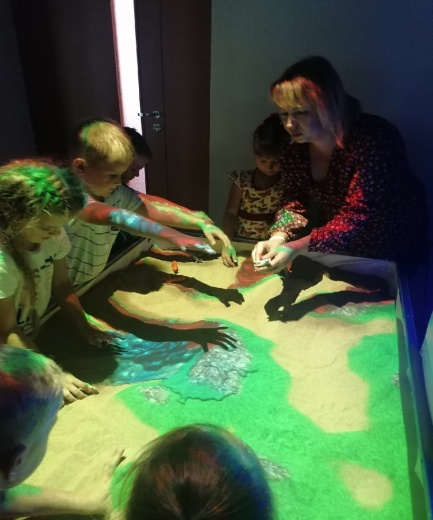 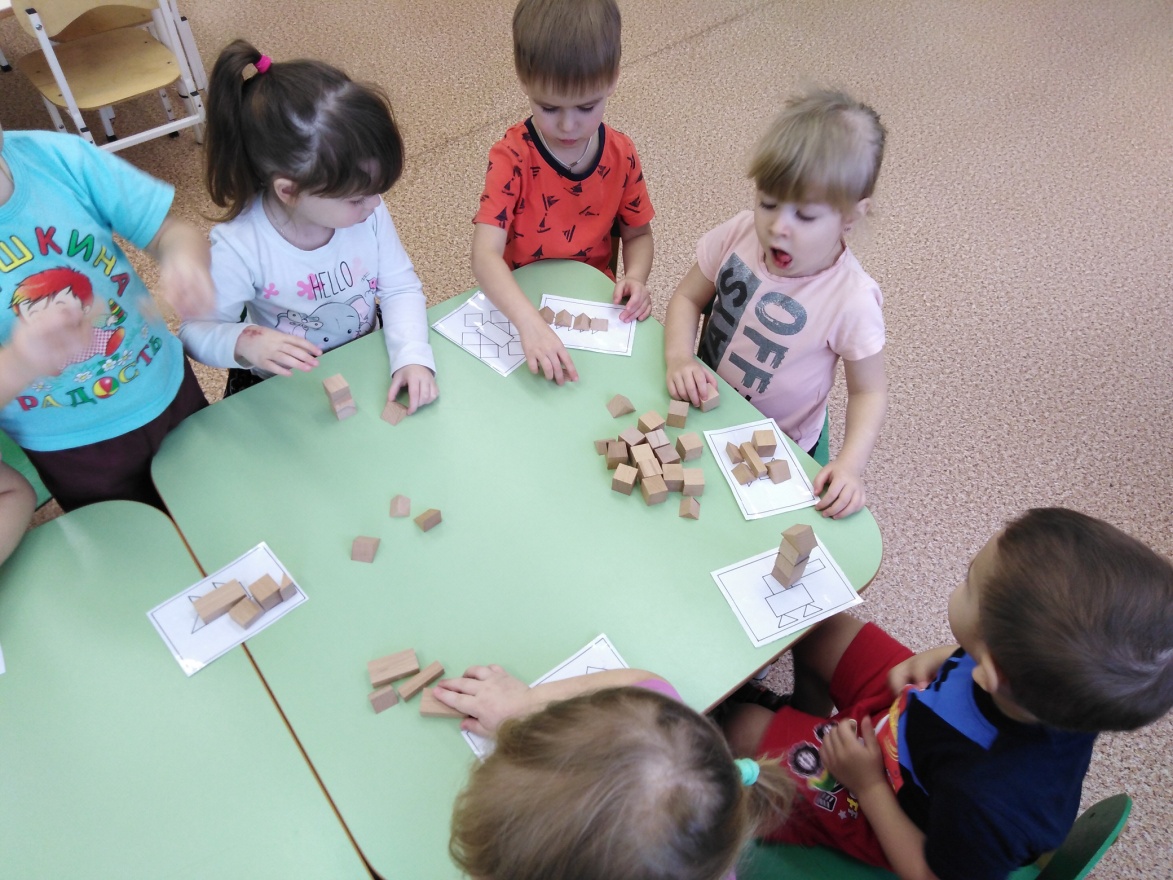 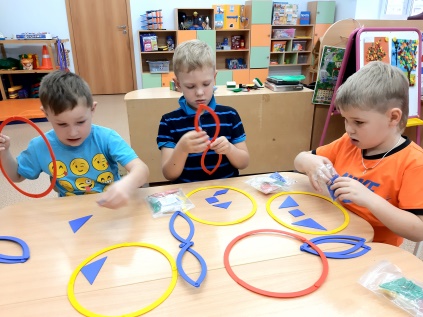 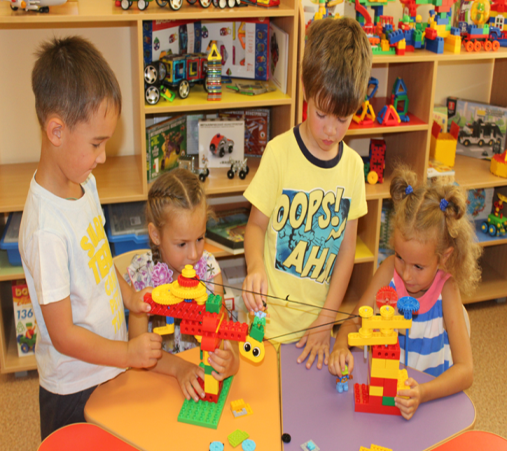 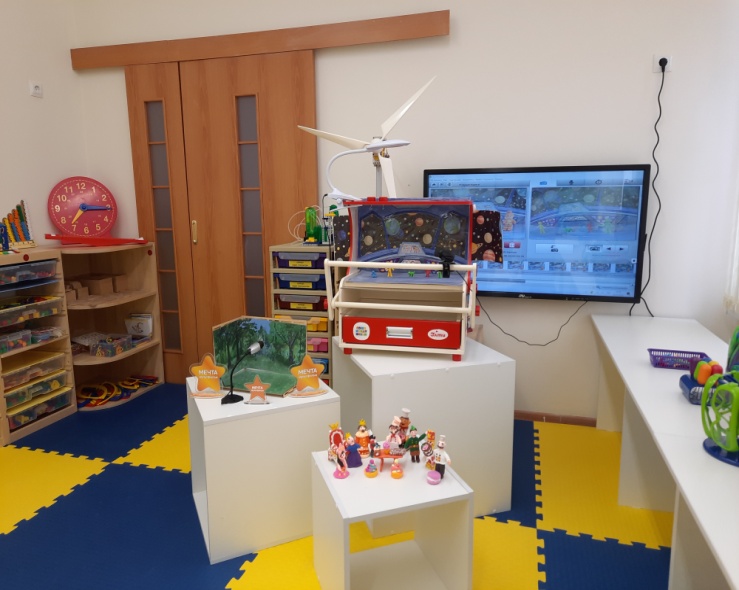 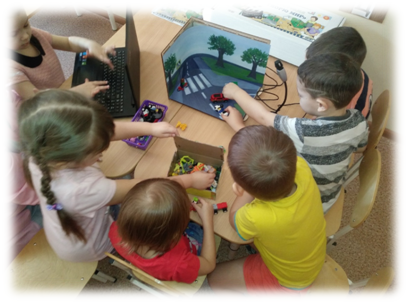 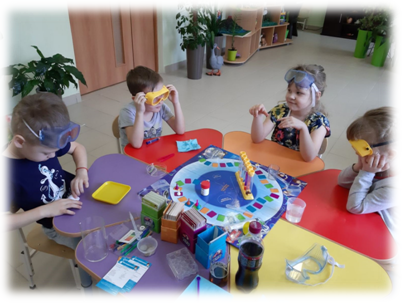 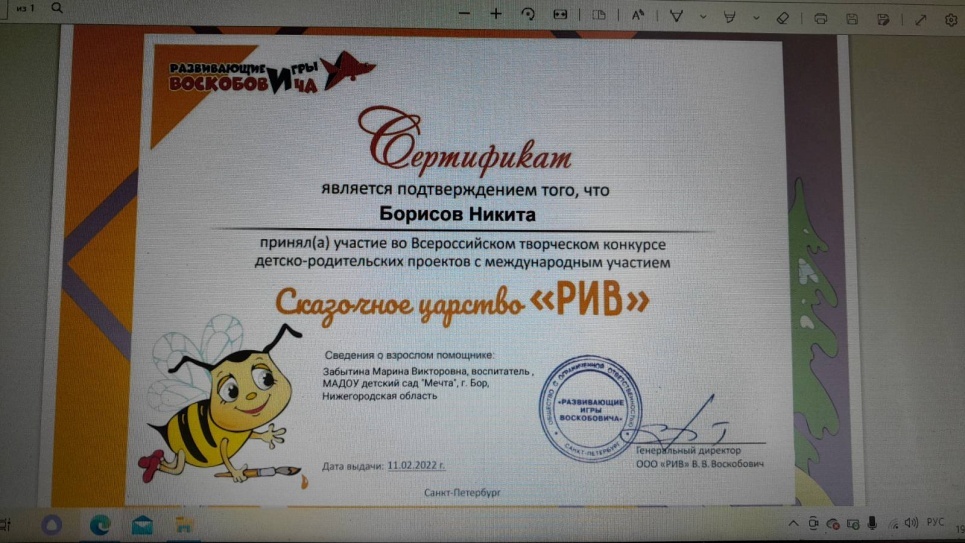 Знакомство с технологией РИВ
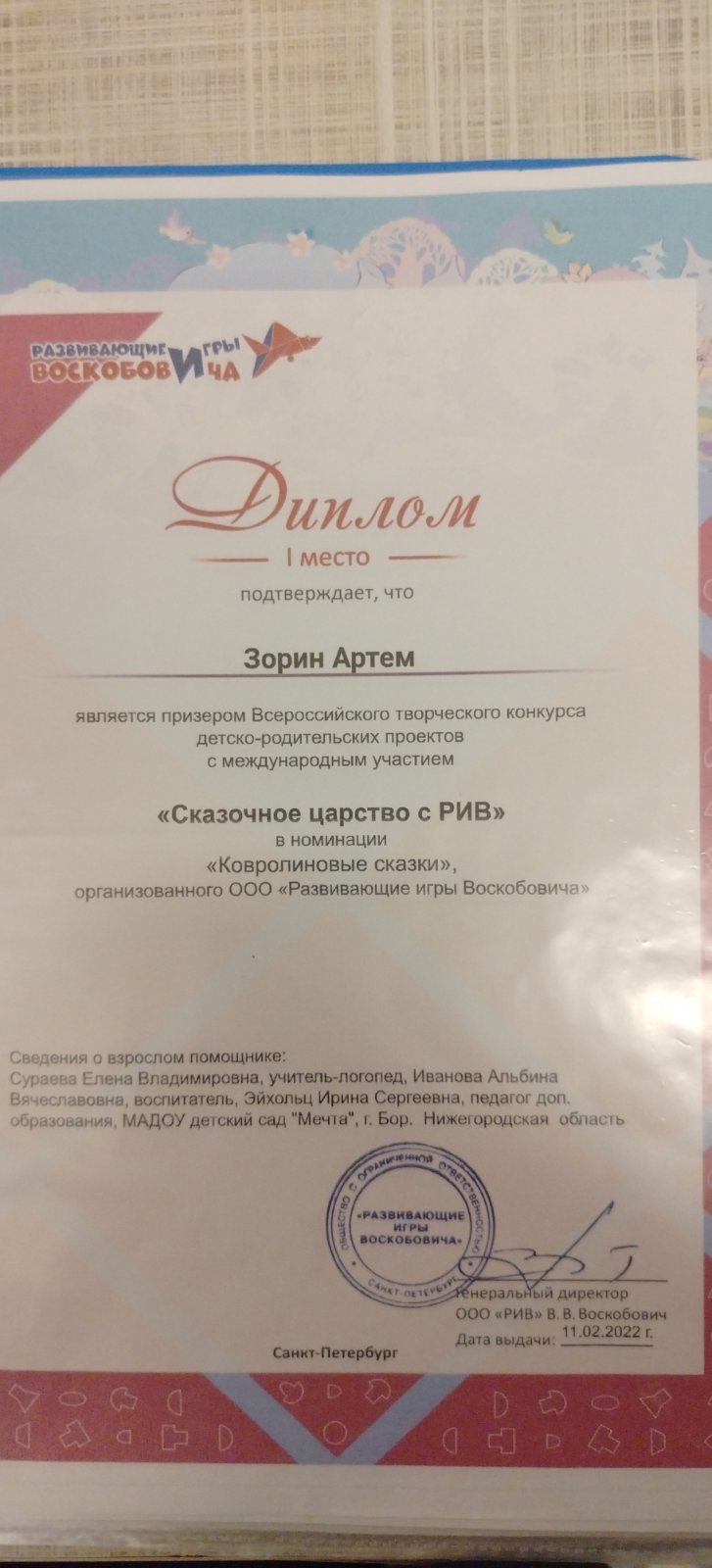 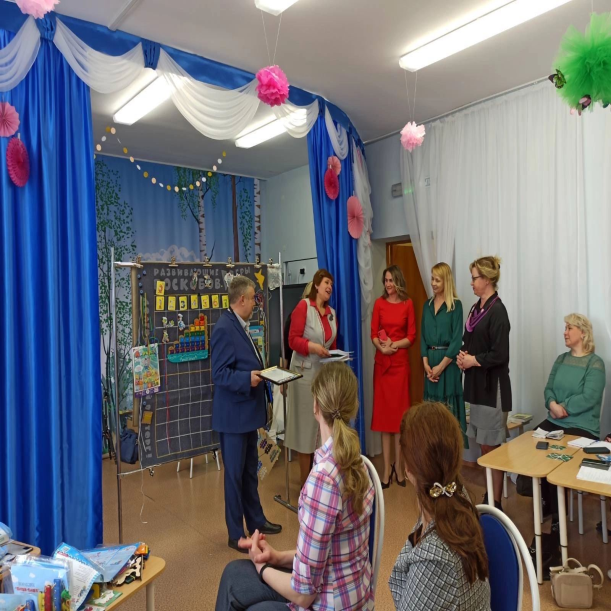 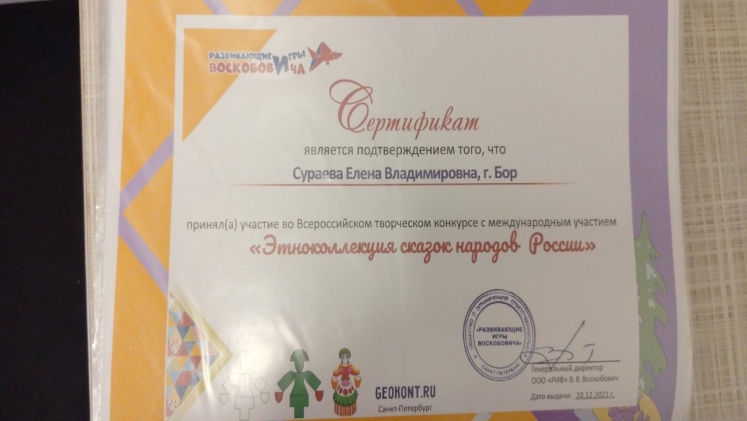 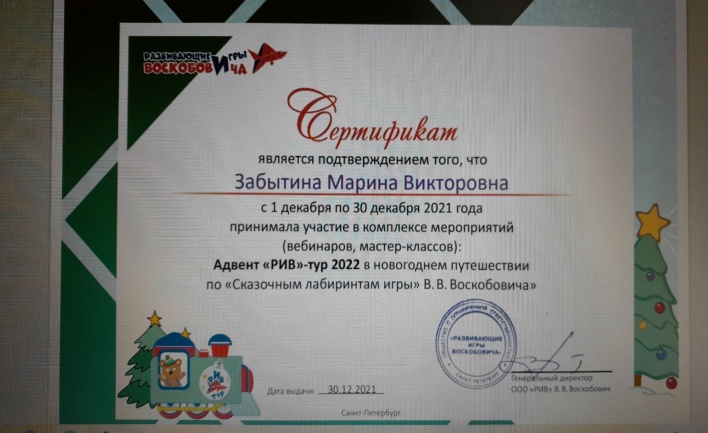 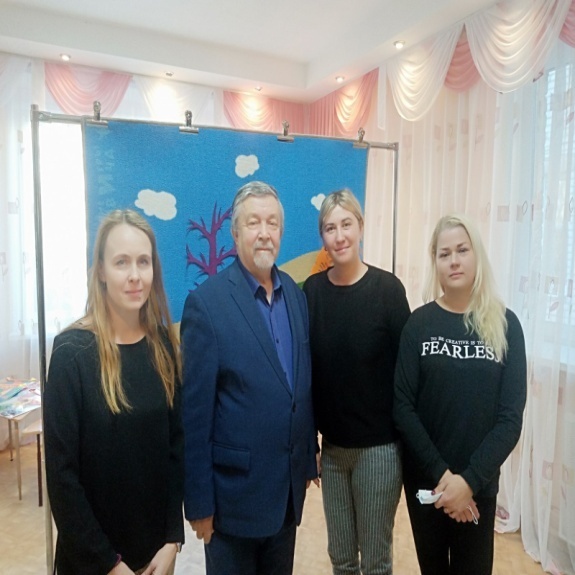 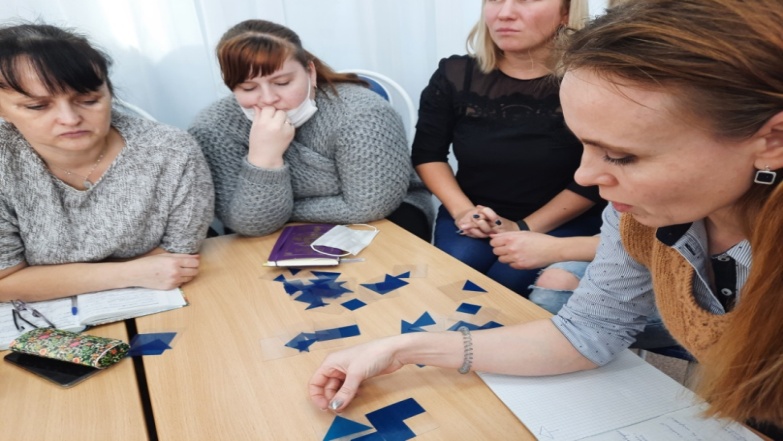 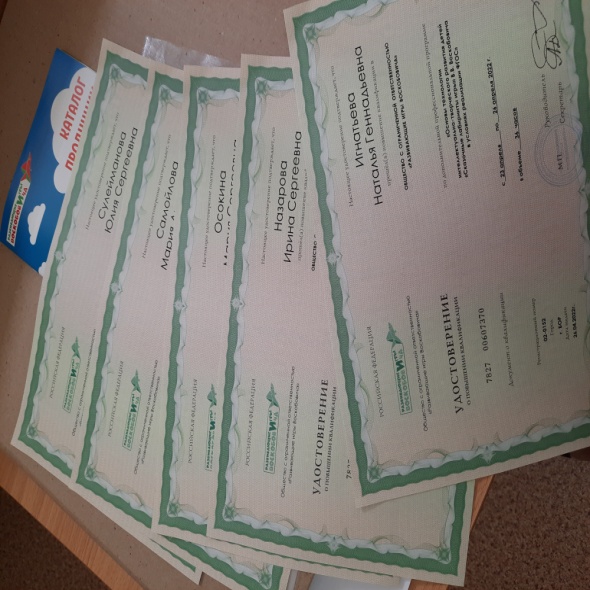 Мультстудия
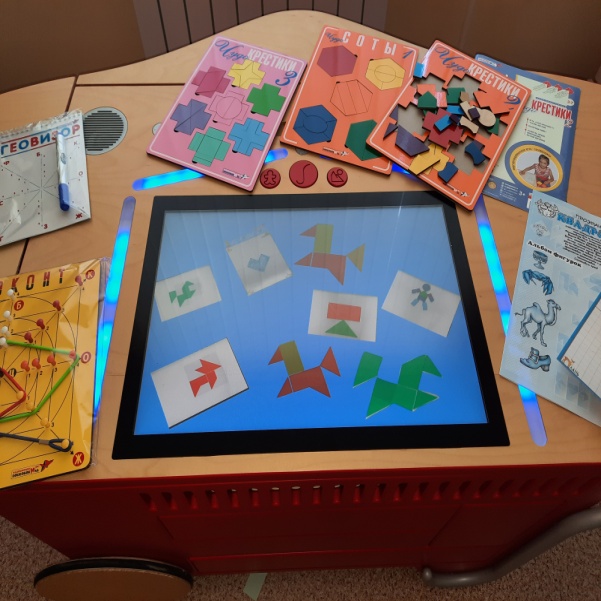 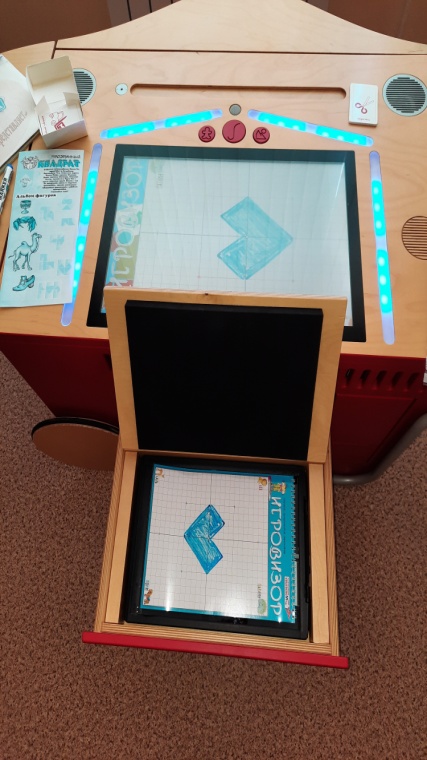 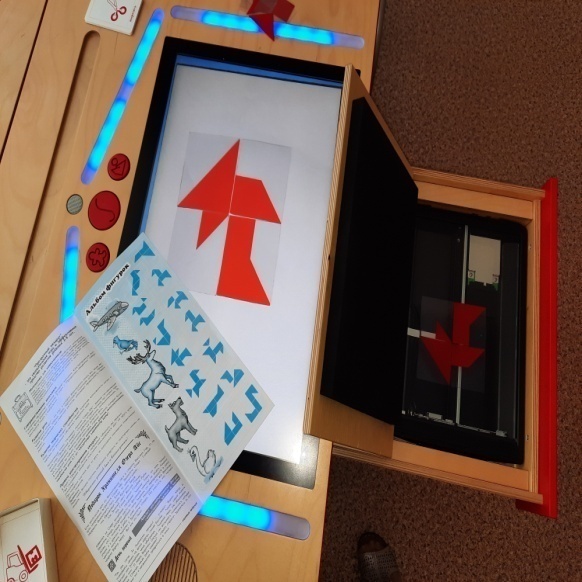 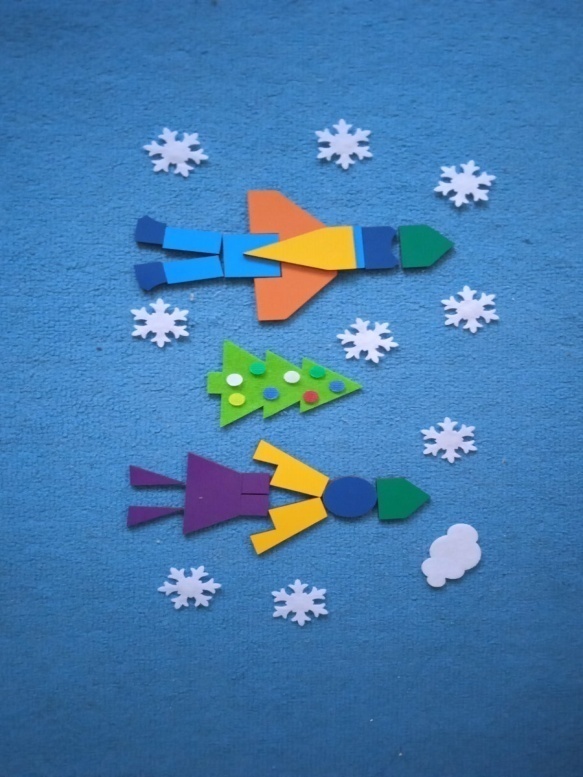 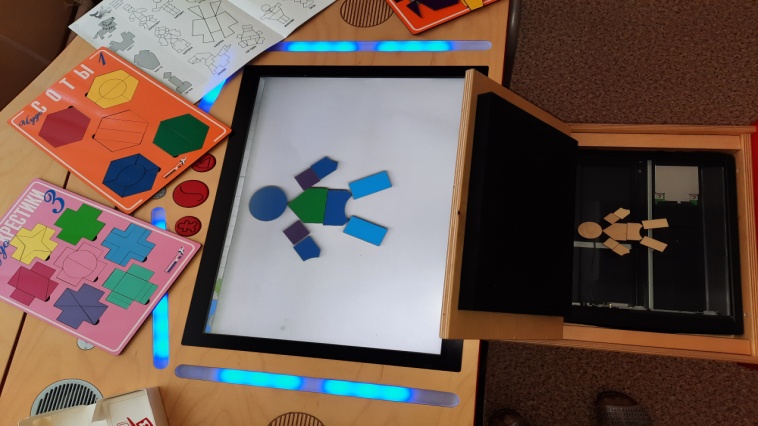 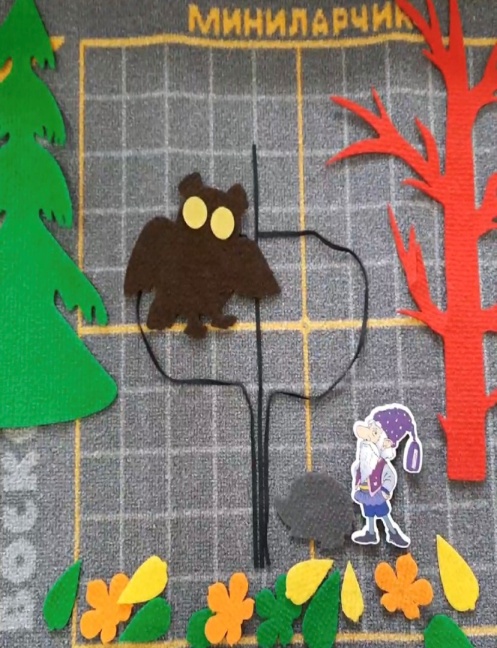 Математика и легоконструирование
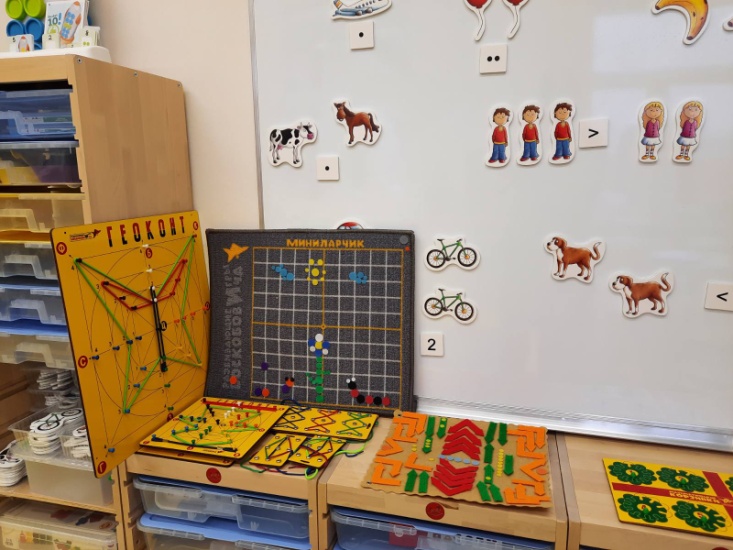 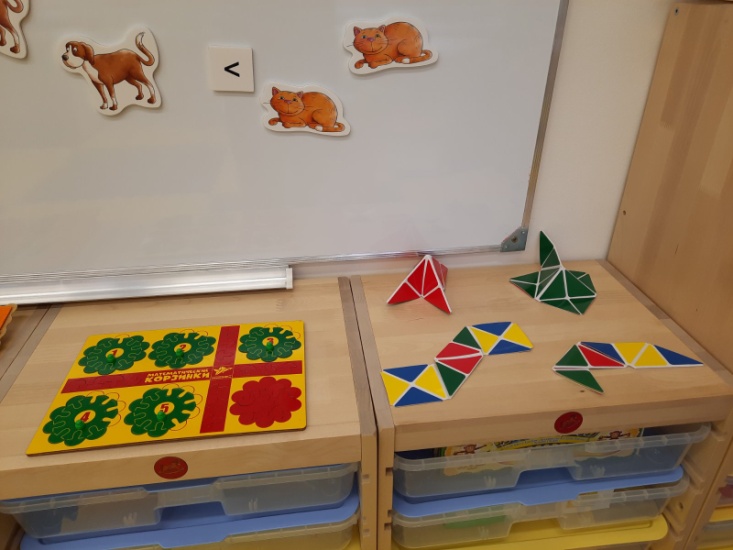 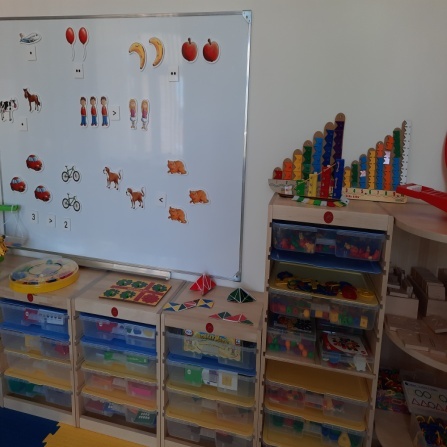 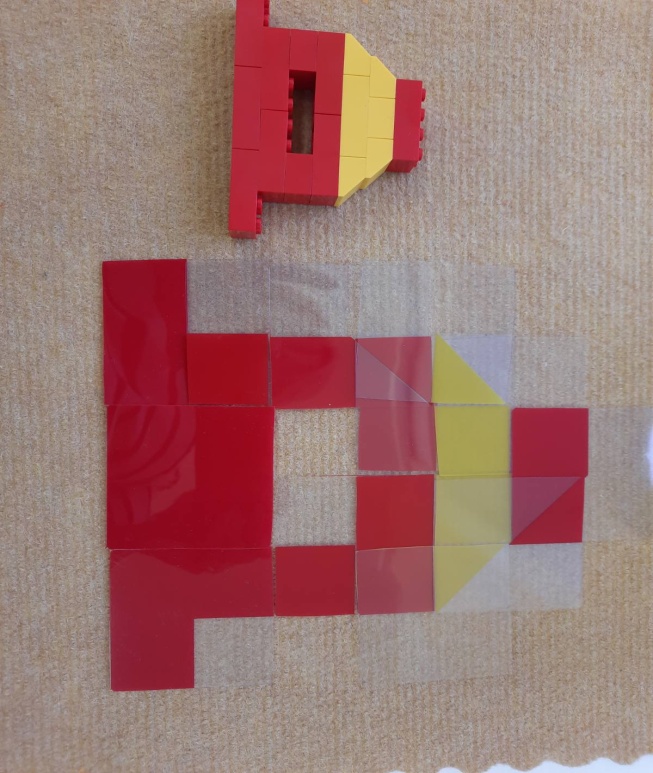 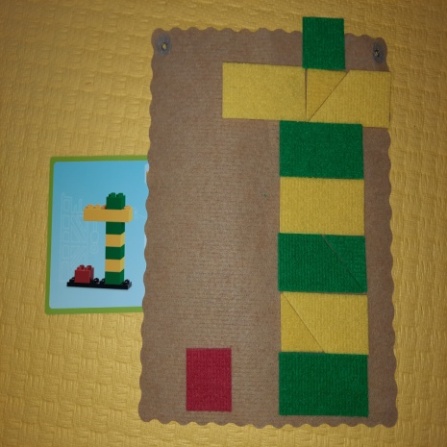 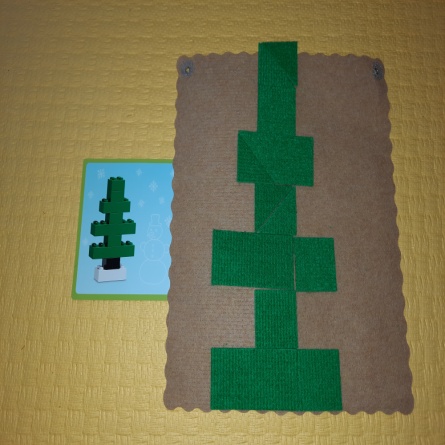 Дары Фридриха Фребеля
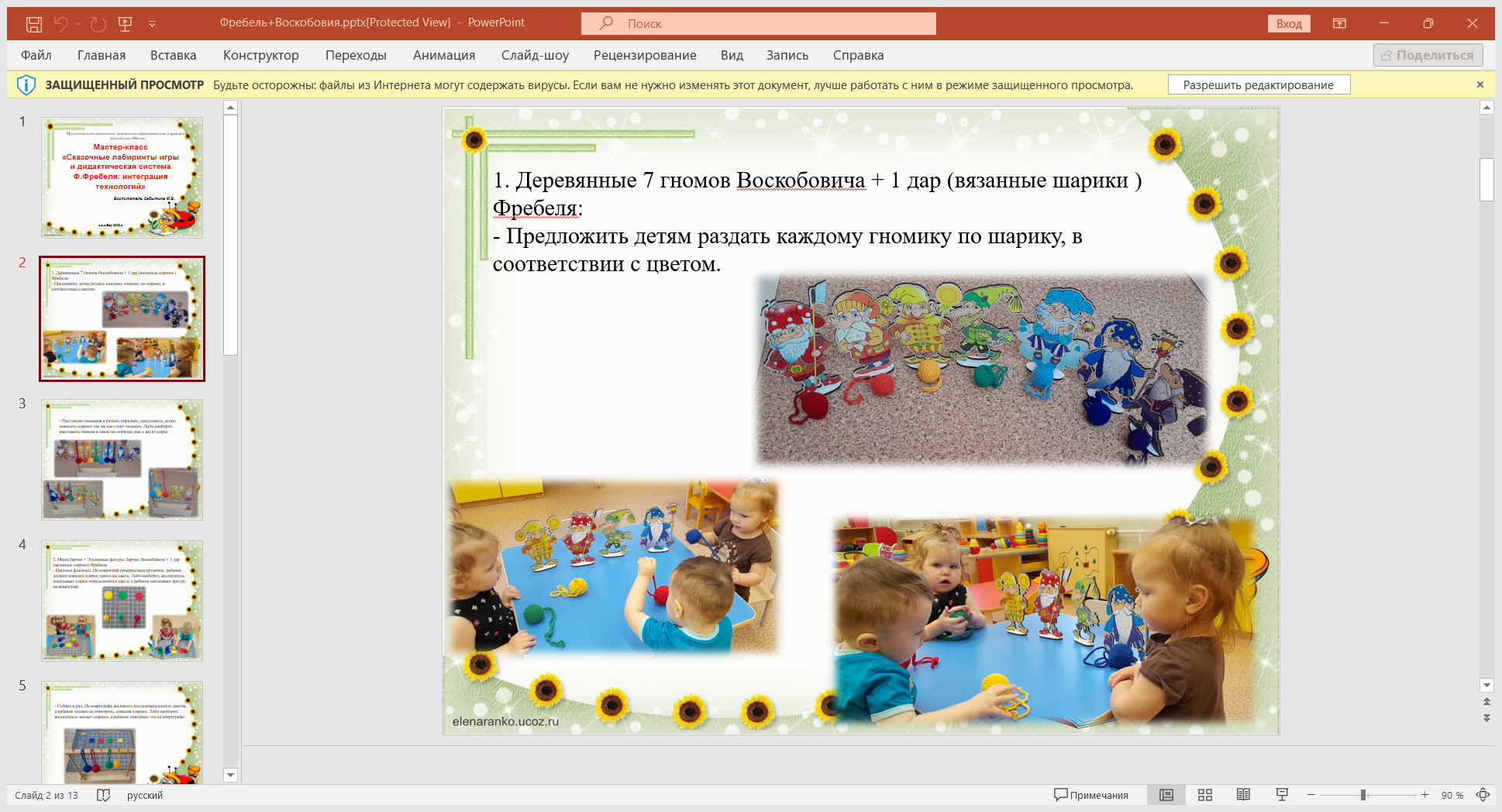 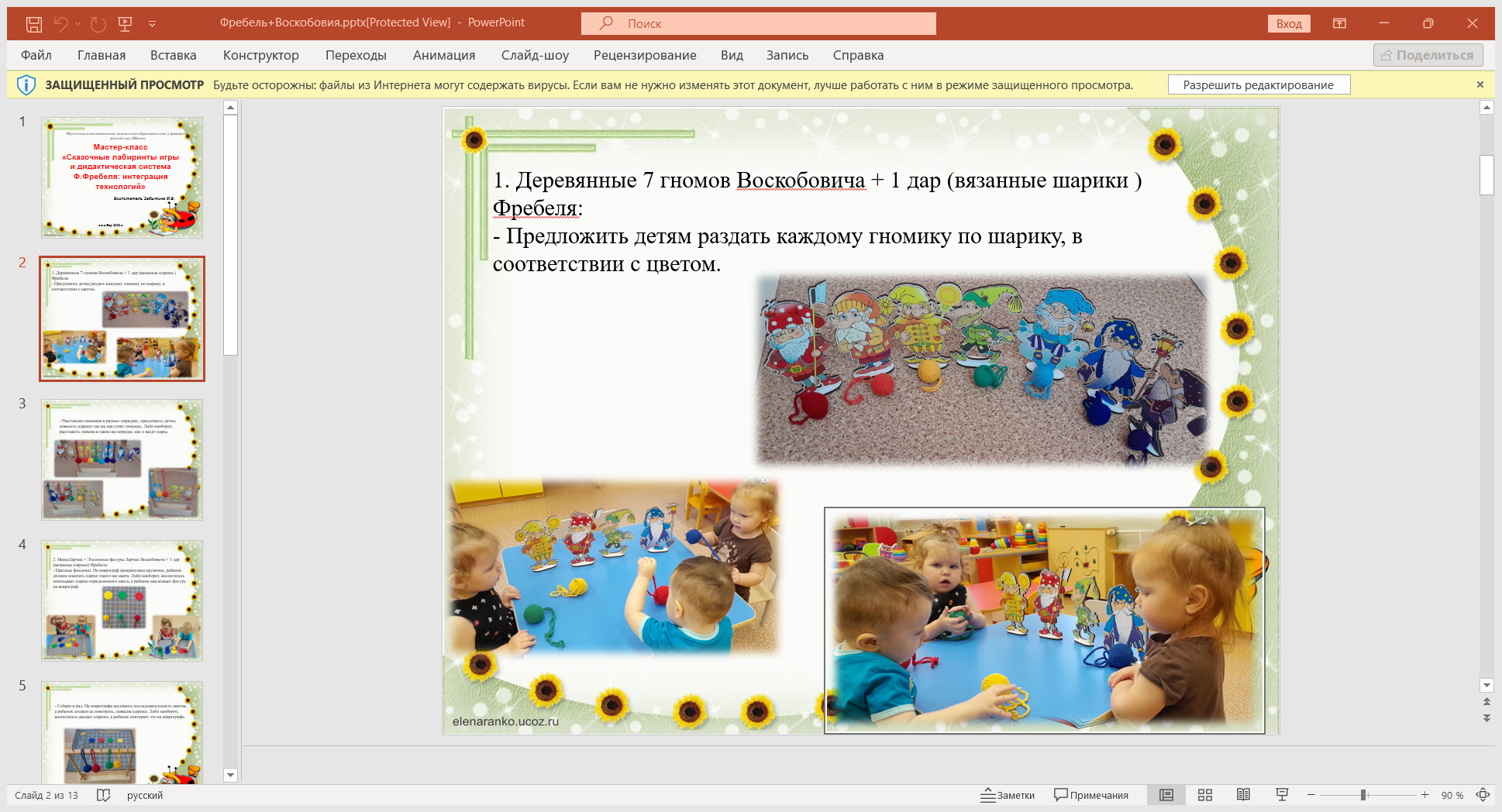 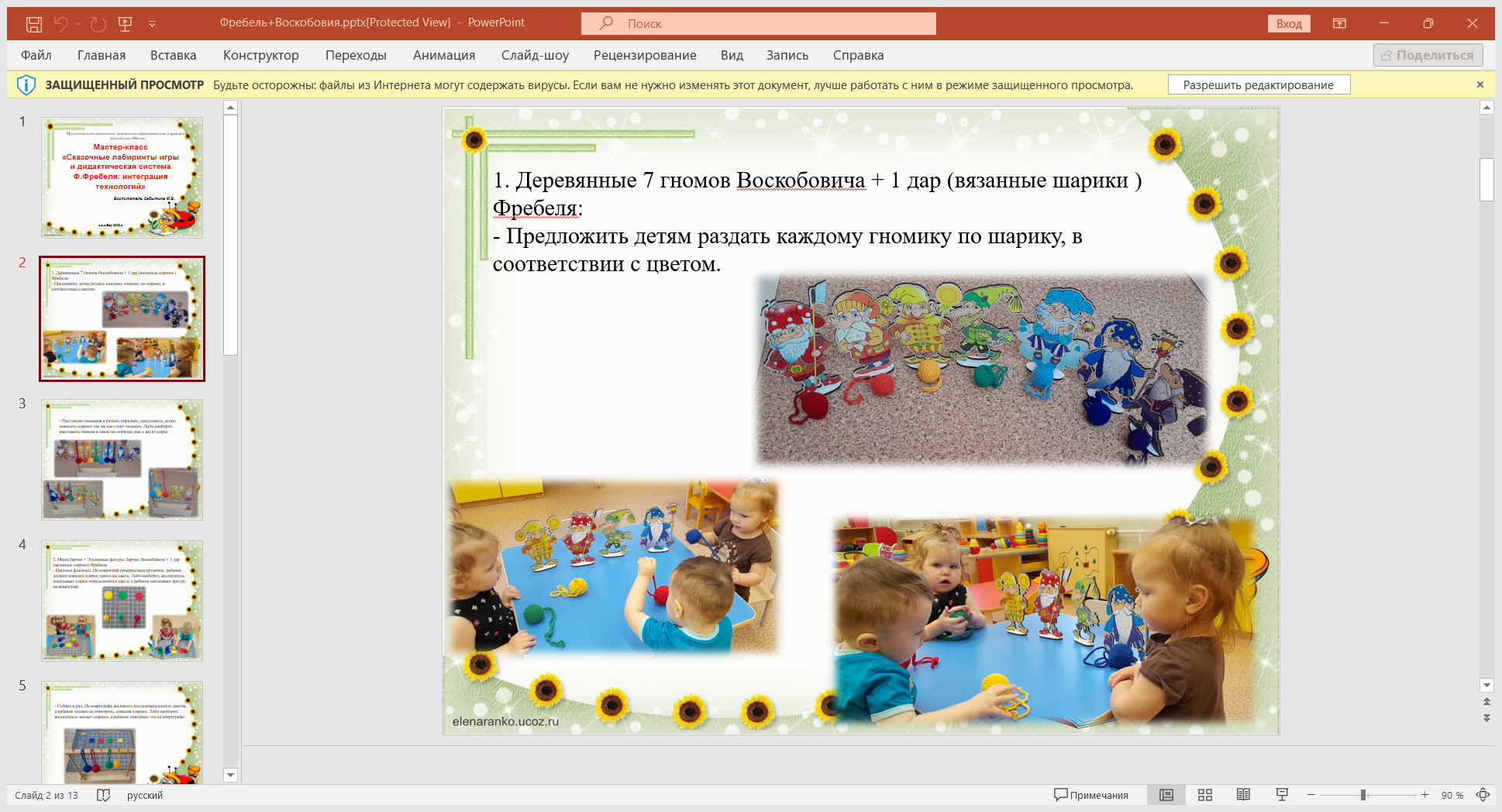 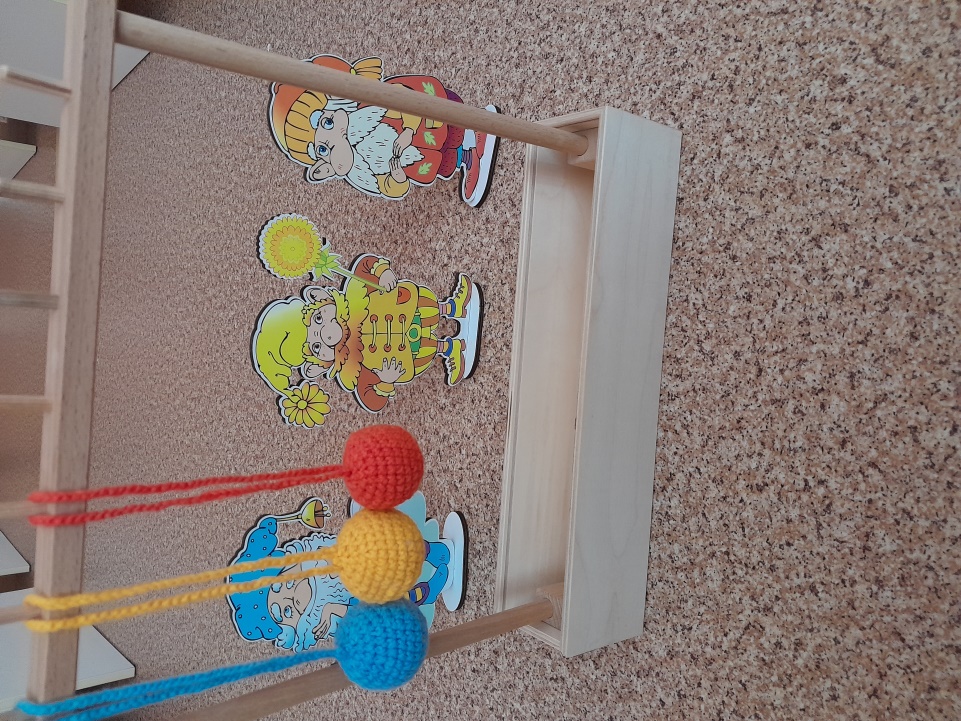 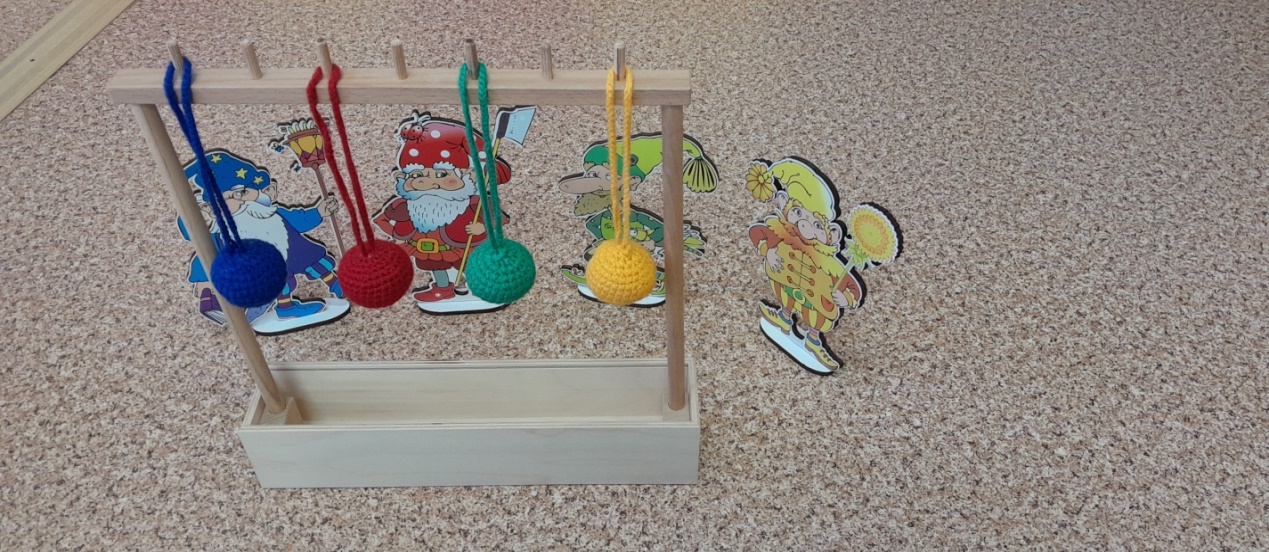 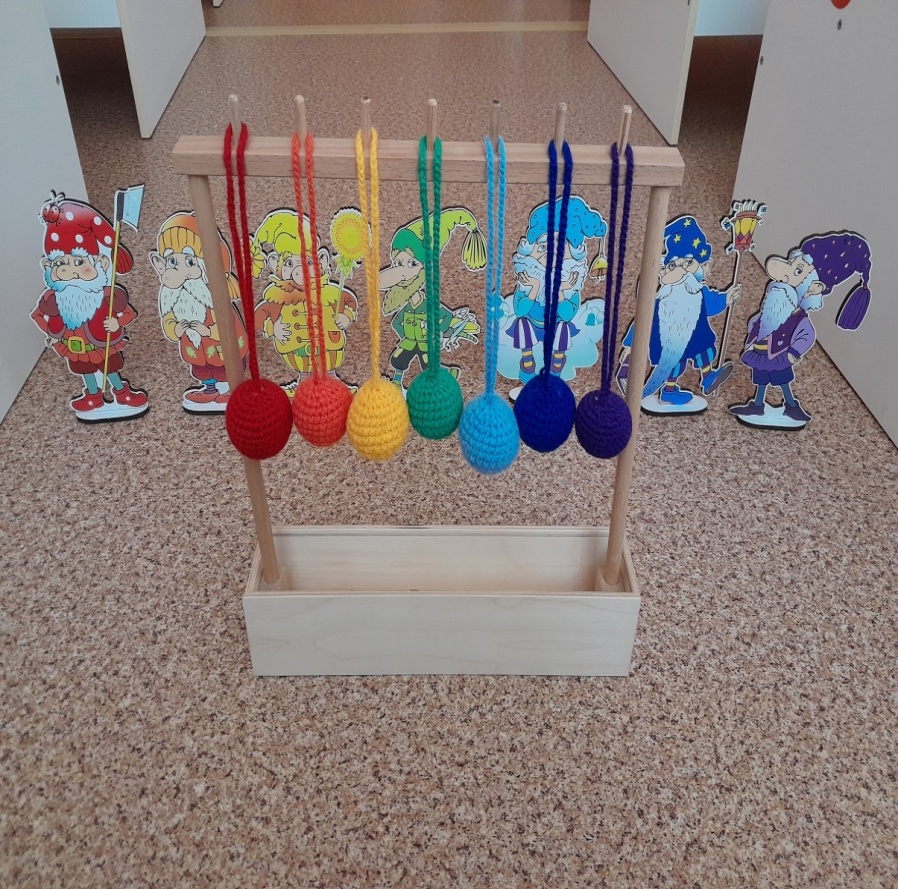 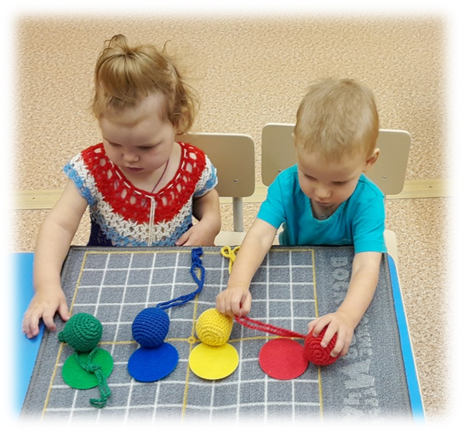 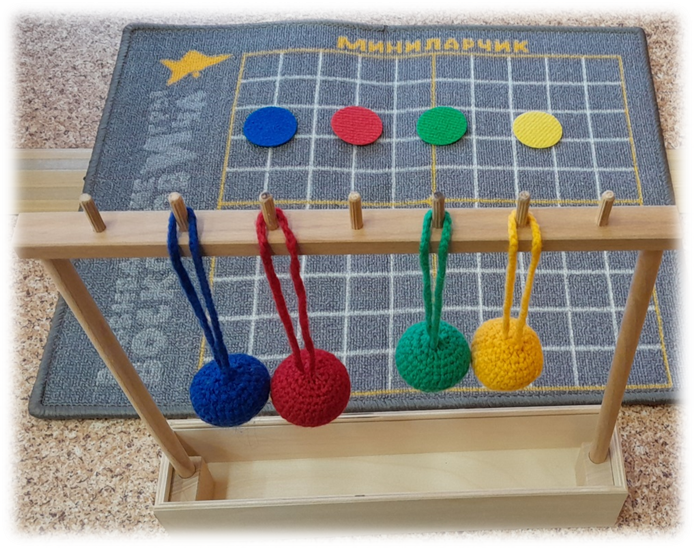 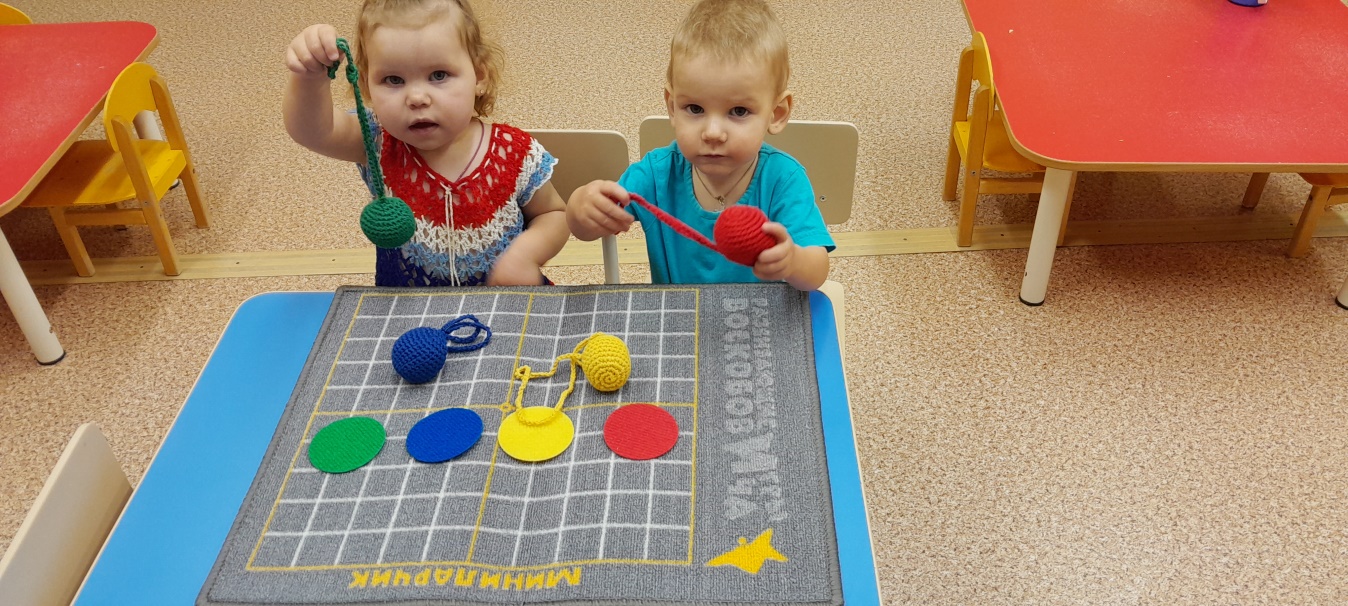 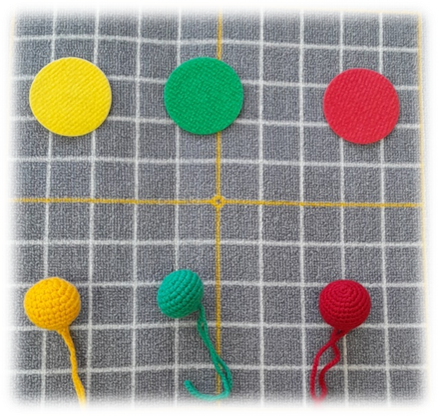 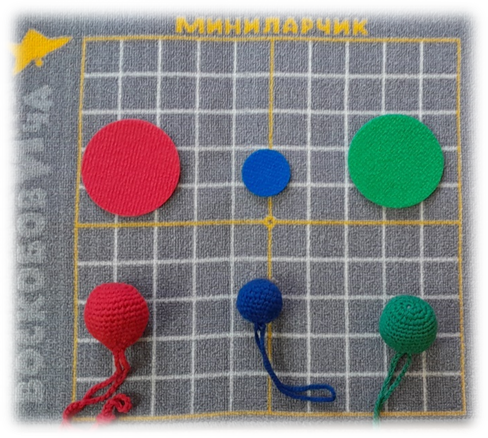 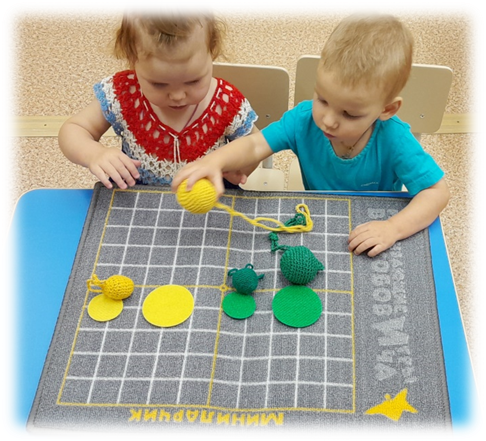 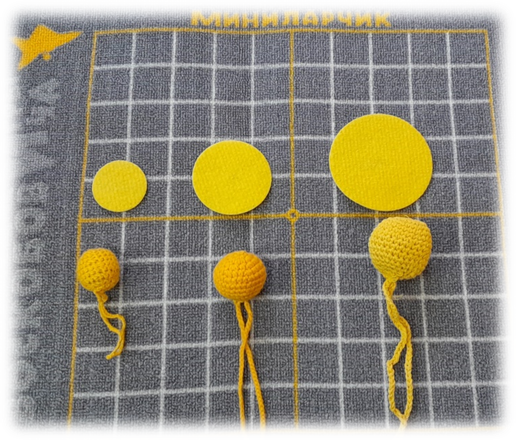 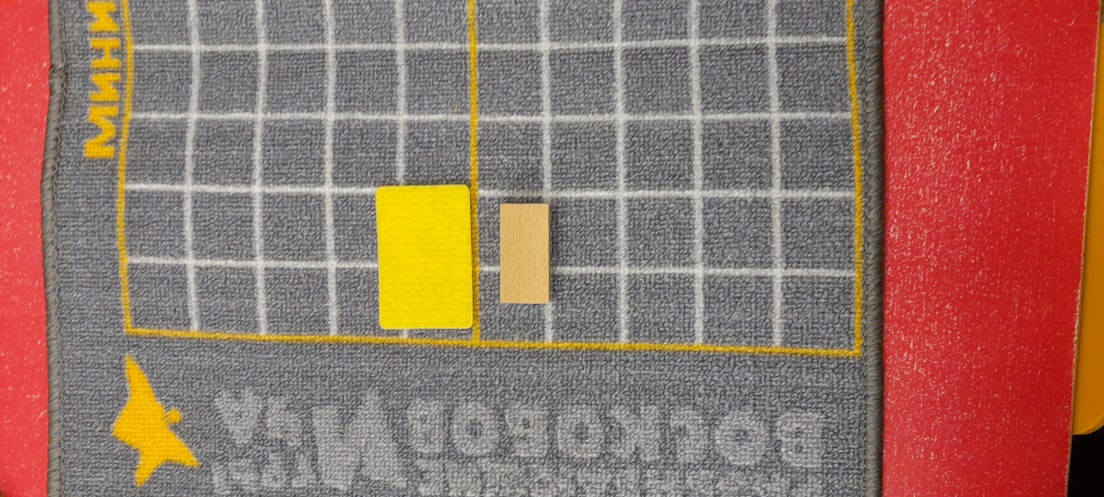 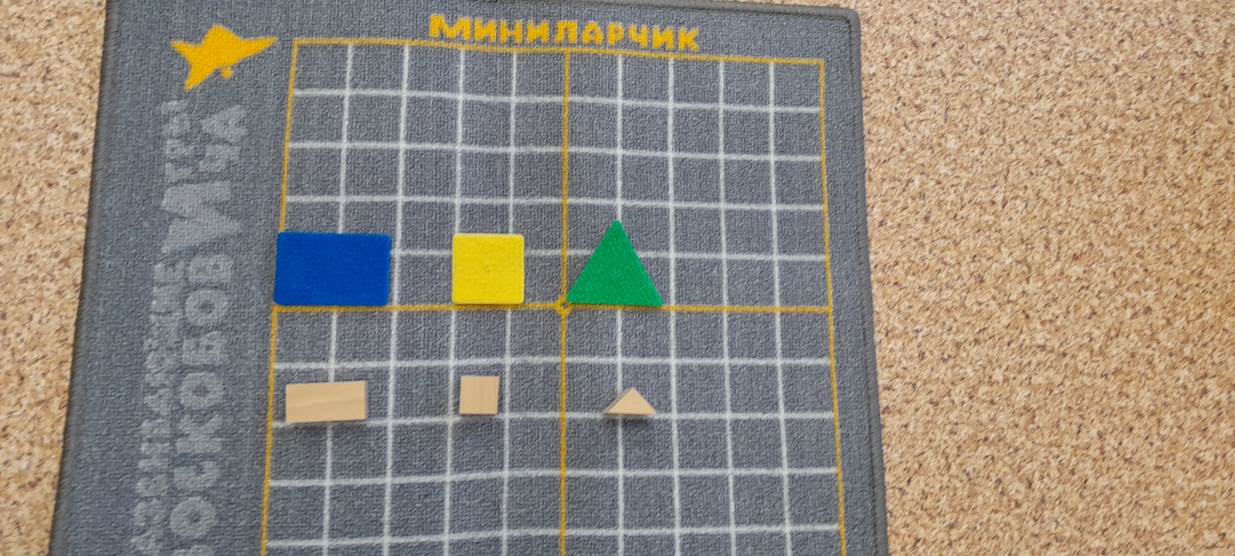 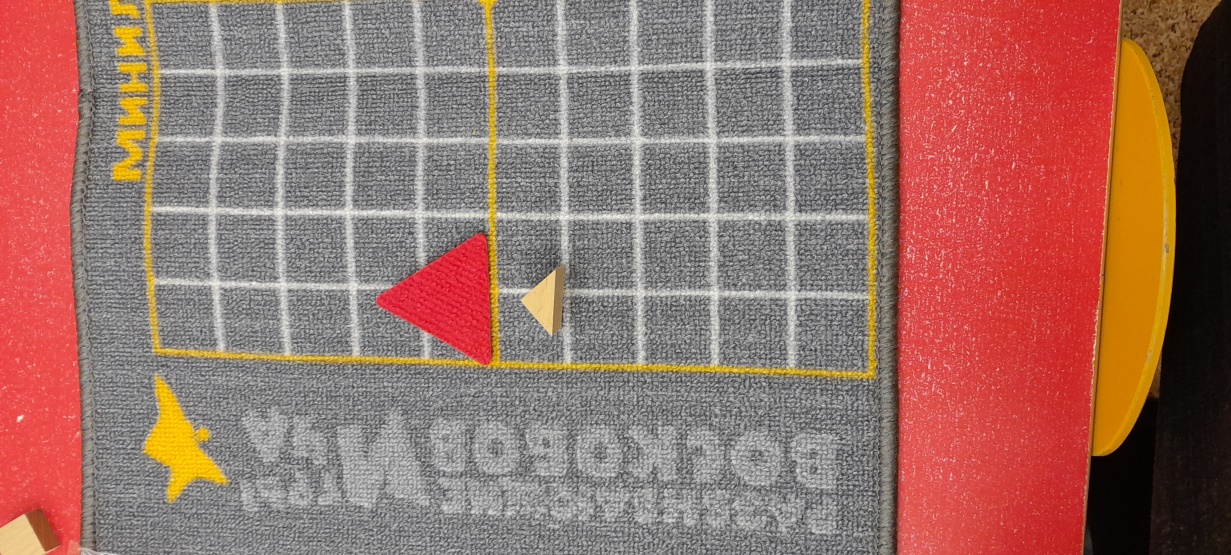 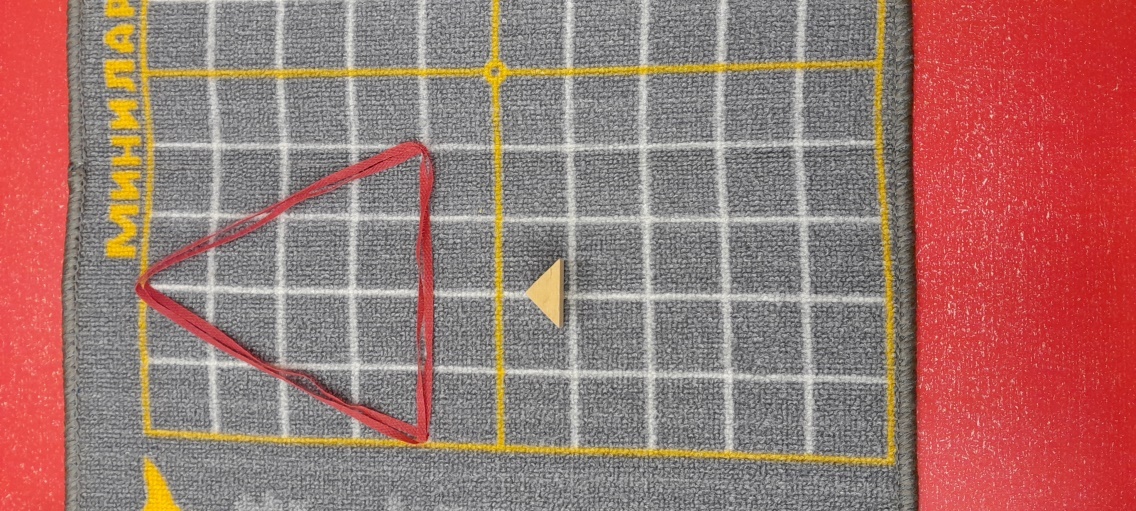 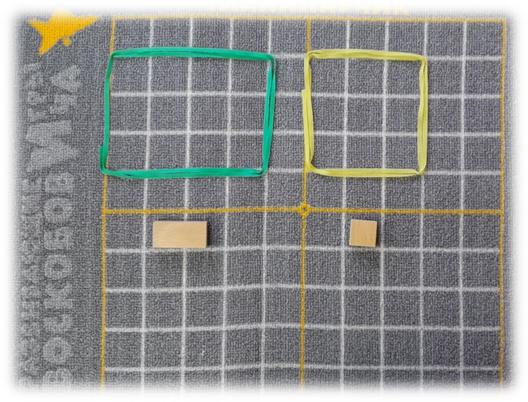 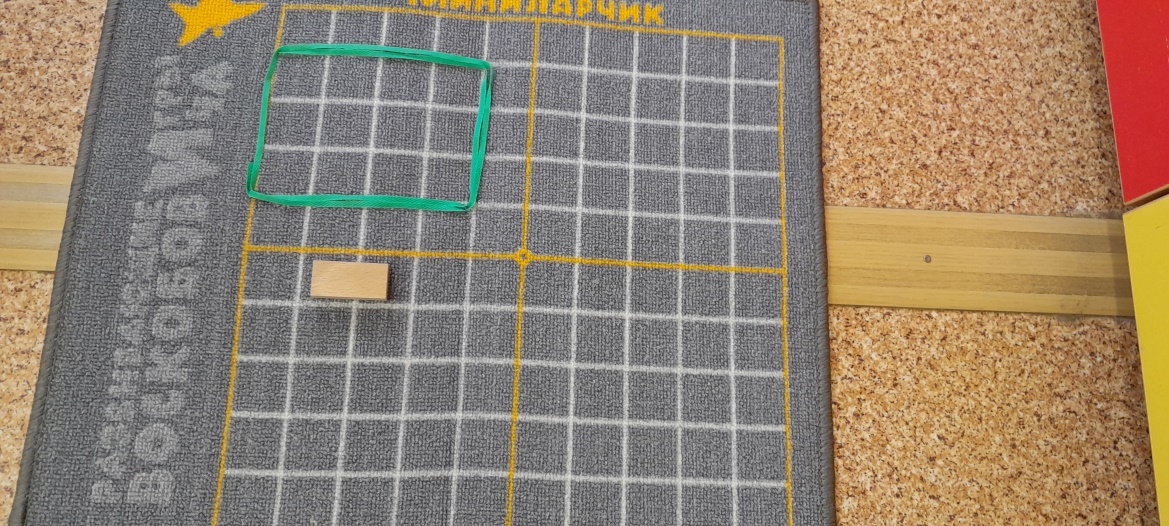 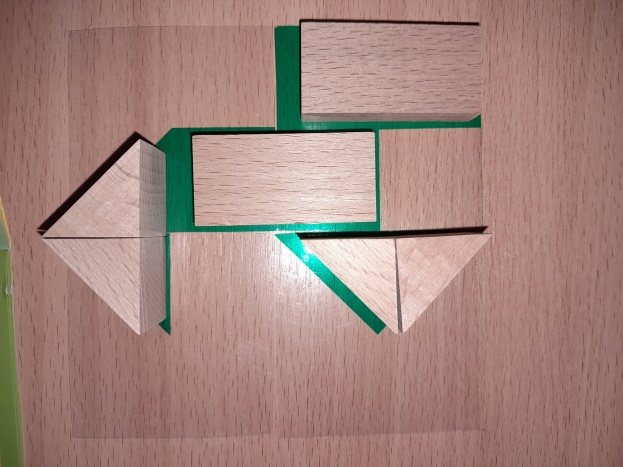 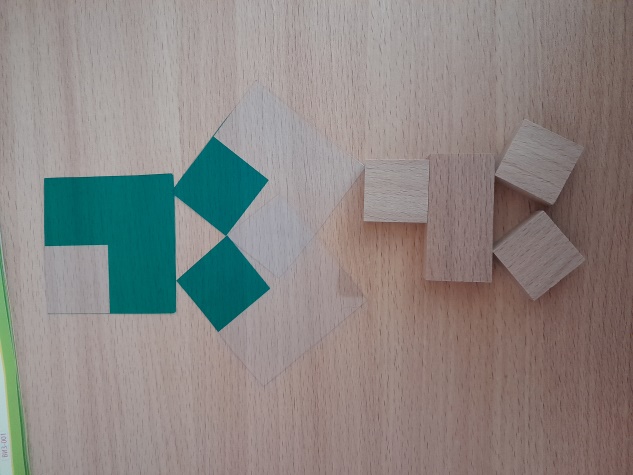 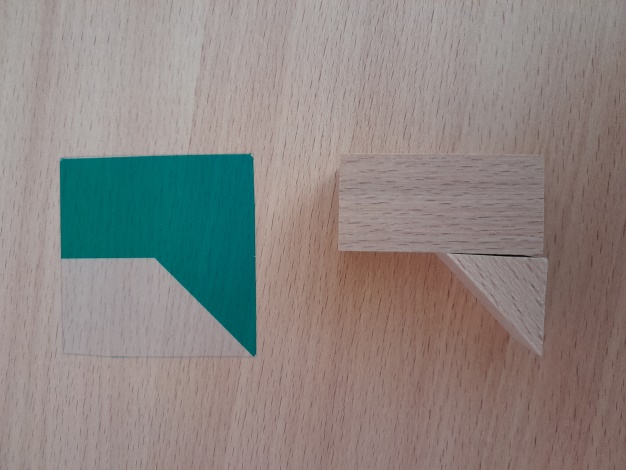 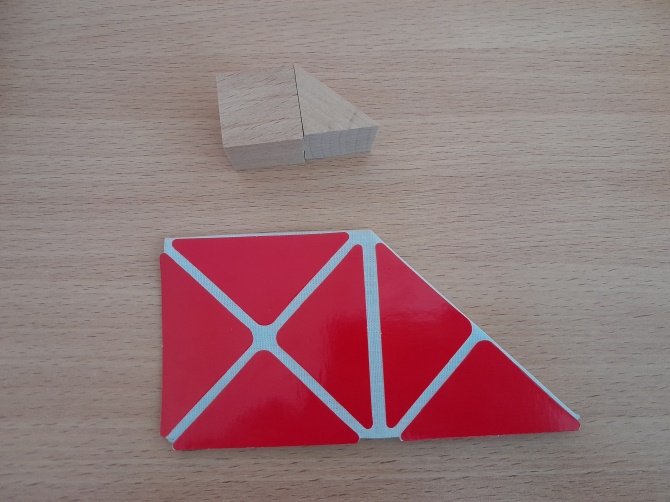 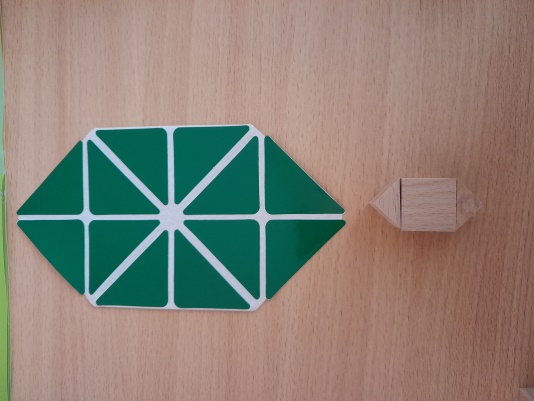 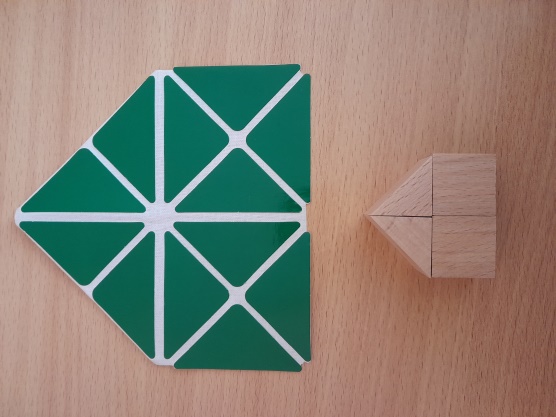 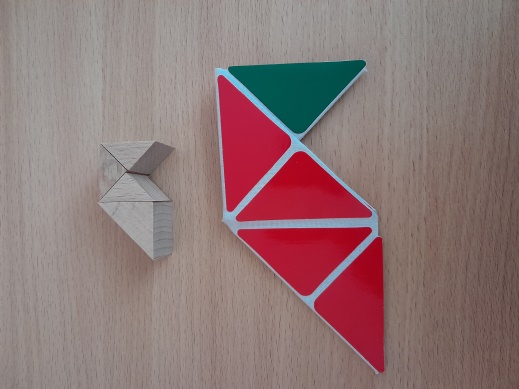 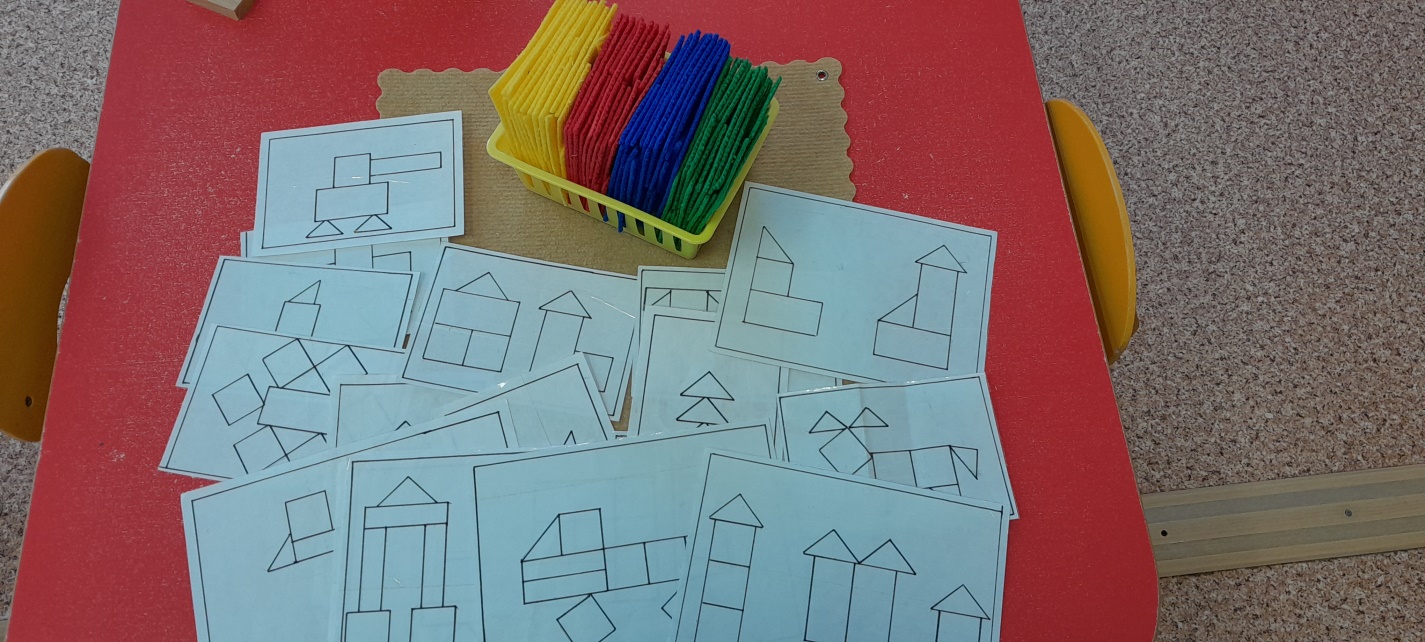 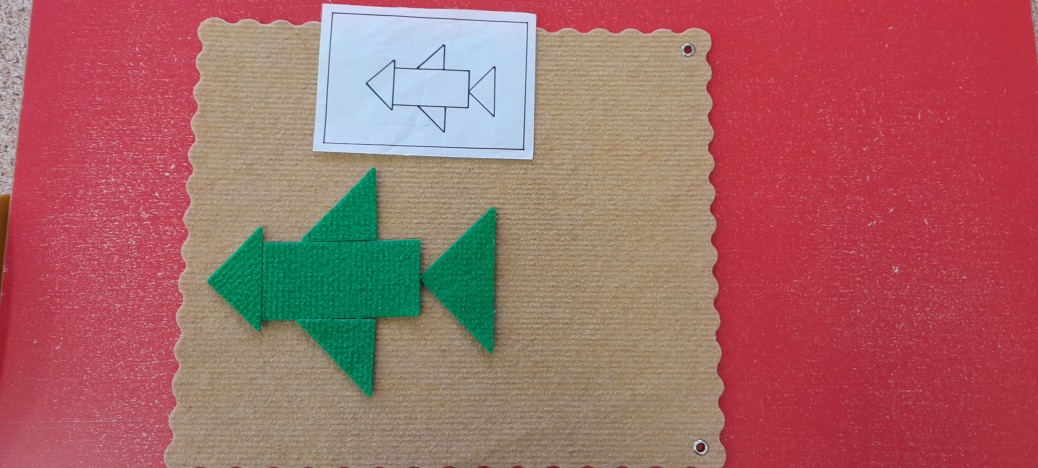 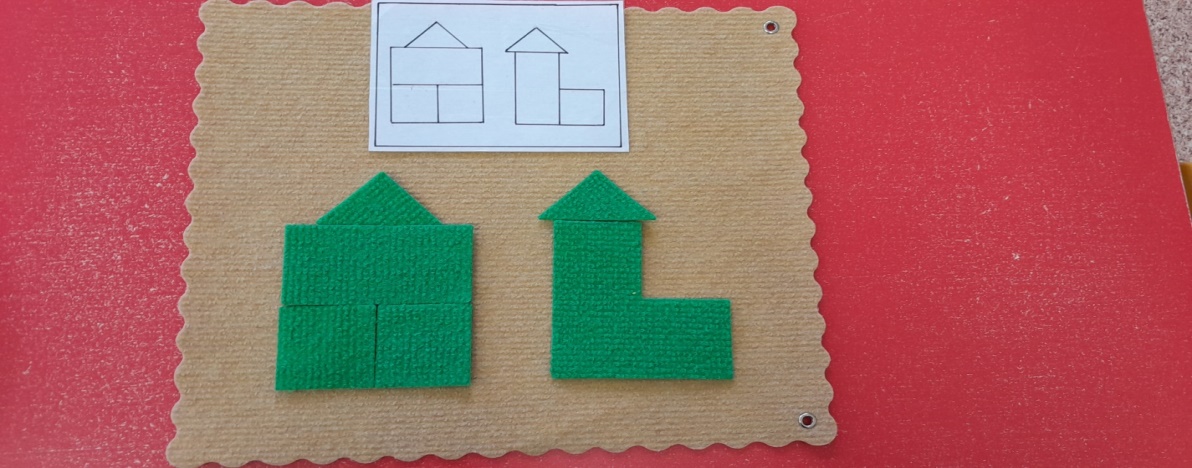 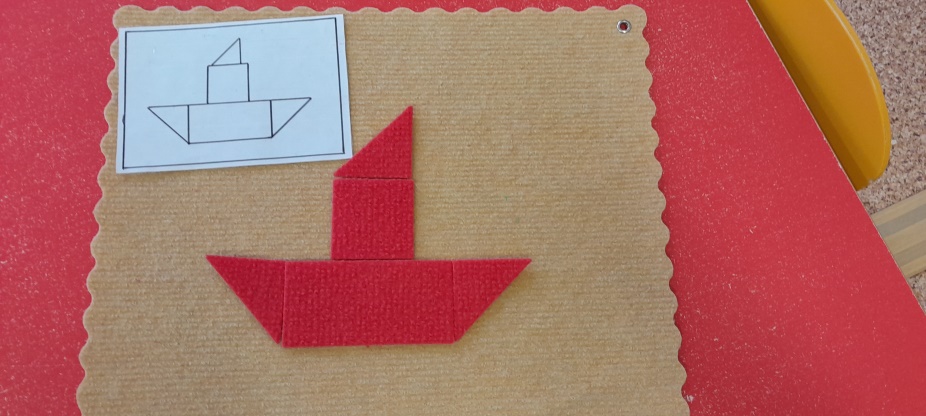 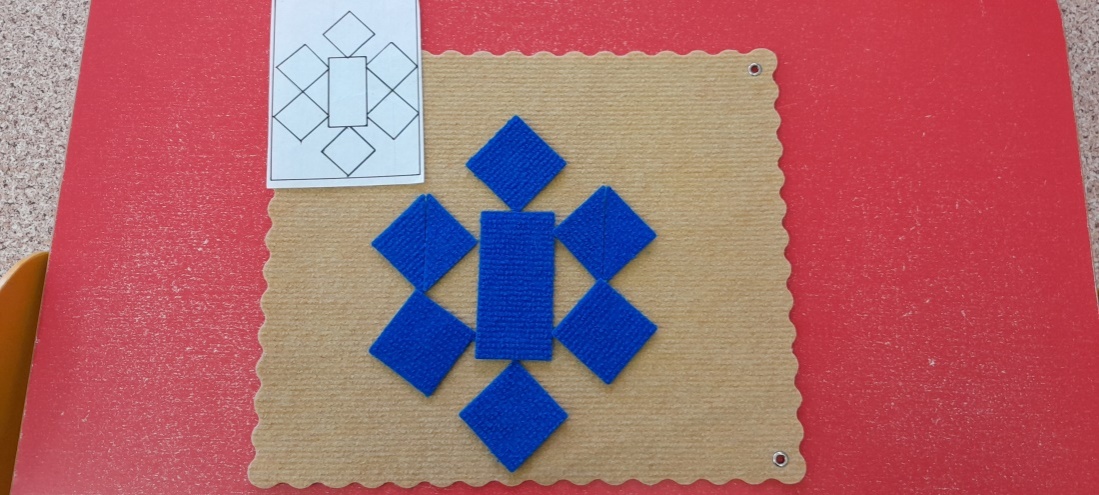 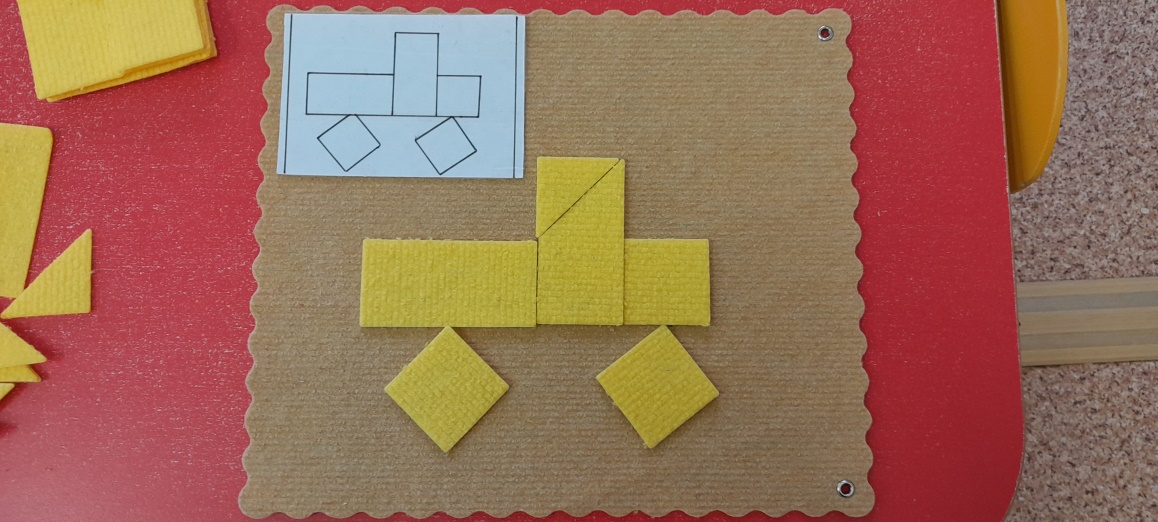 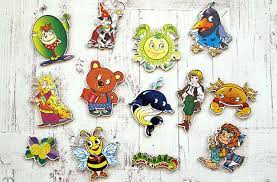 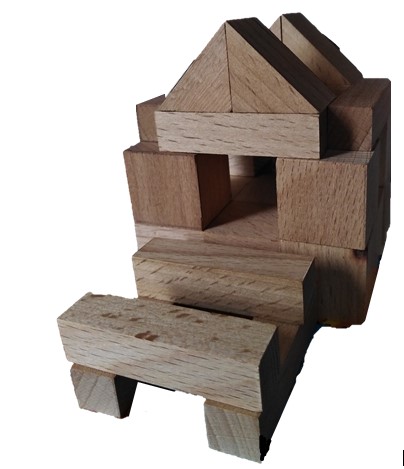 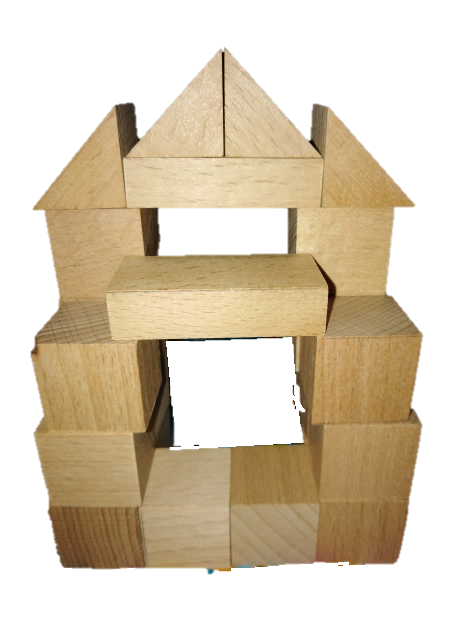 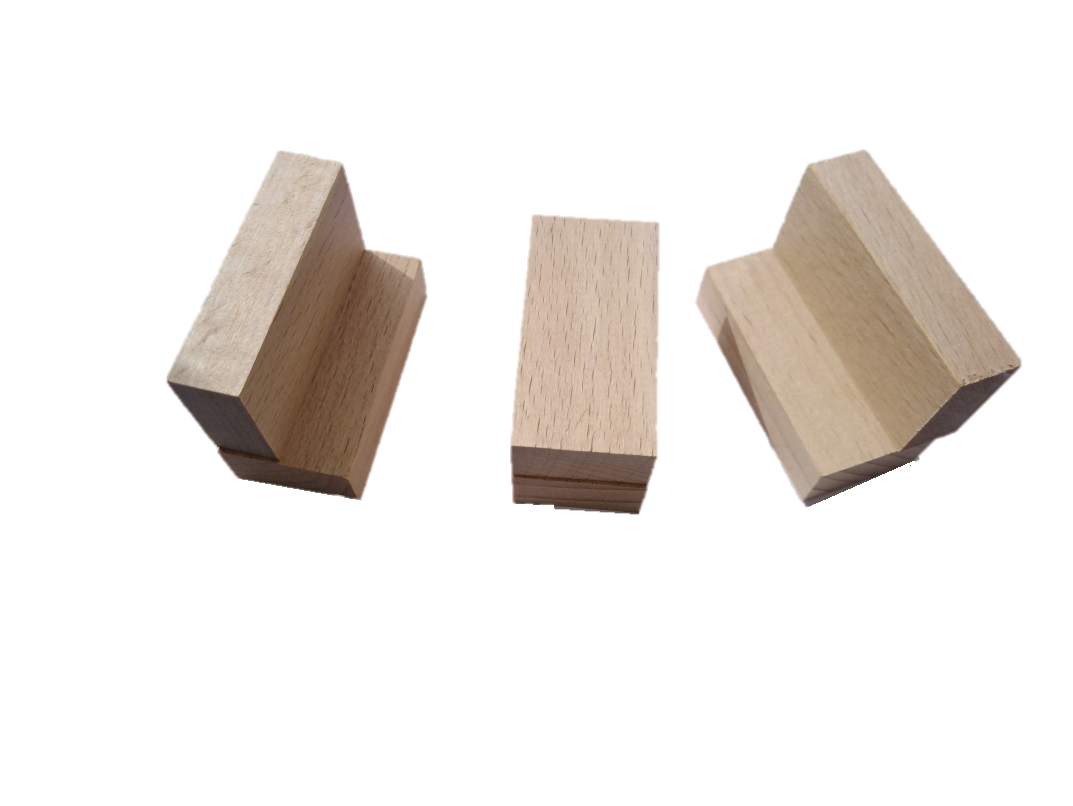 Роботостроение, программирование, алгоритмика
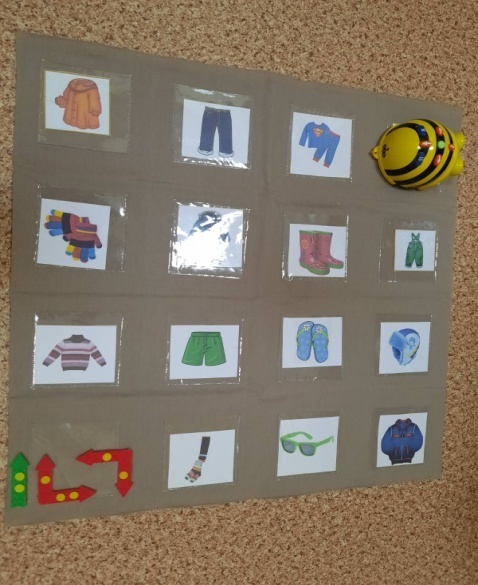 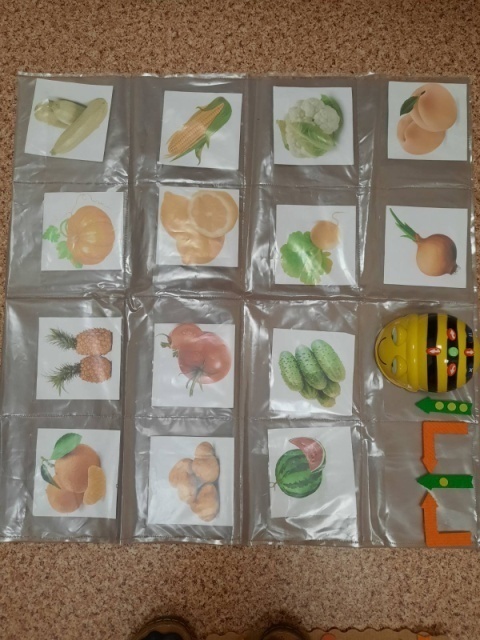 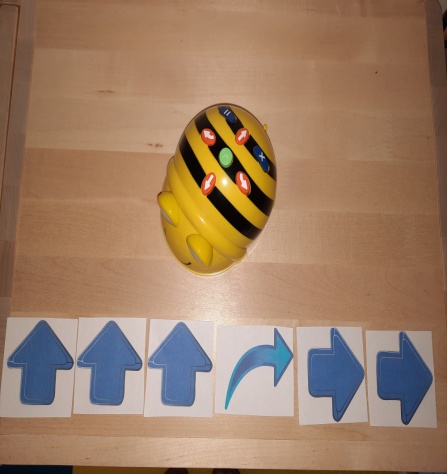 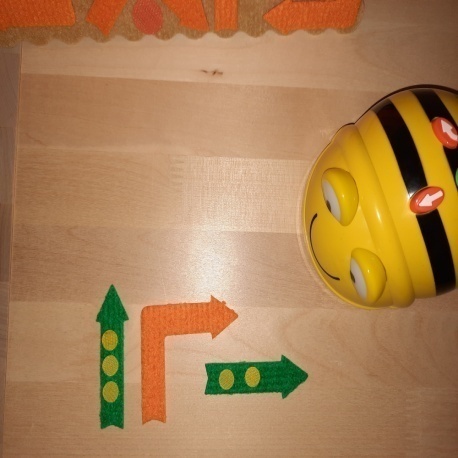 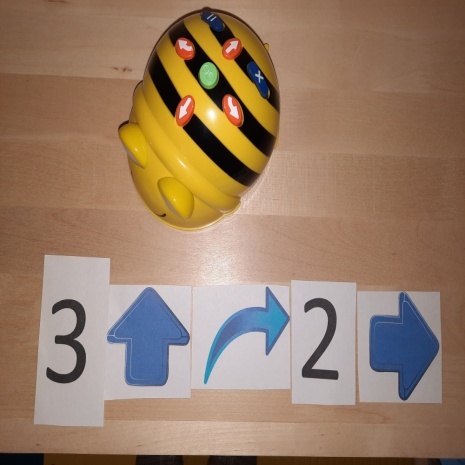 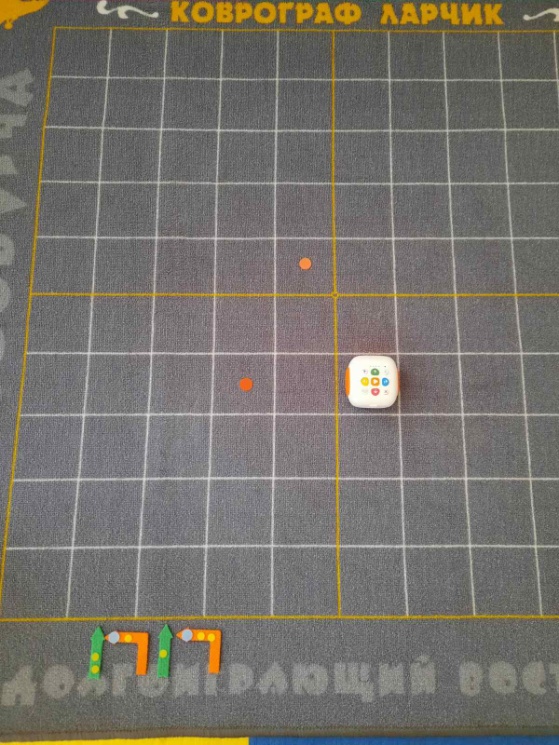 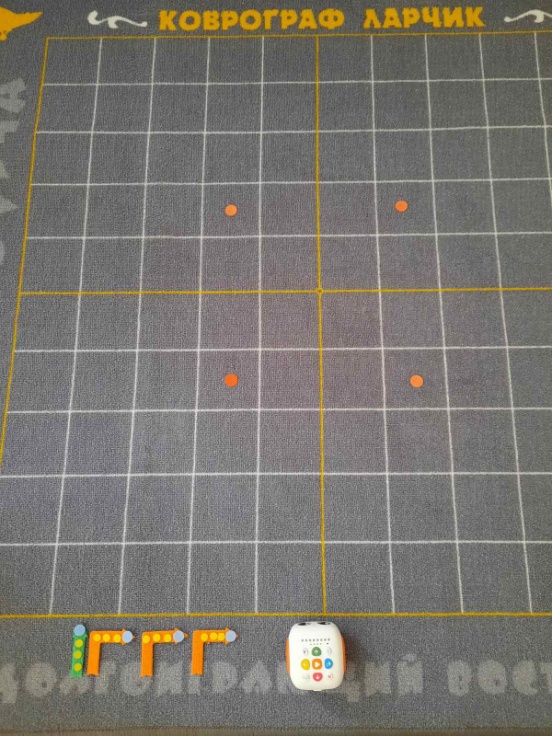 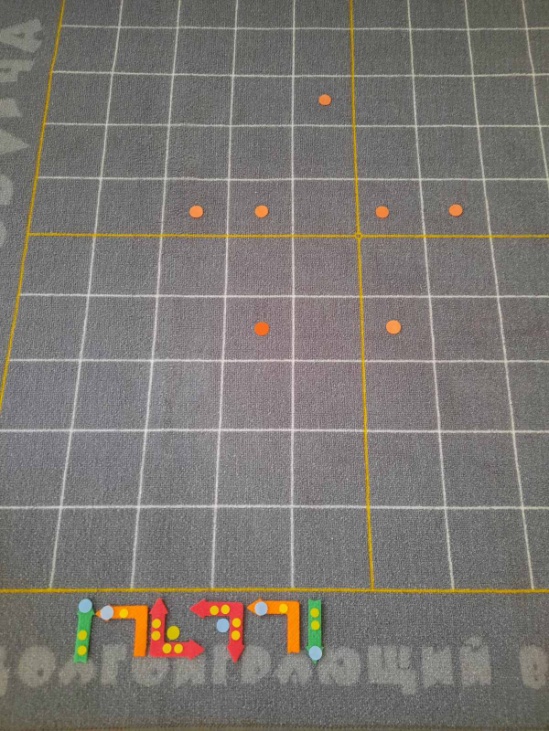 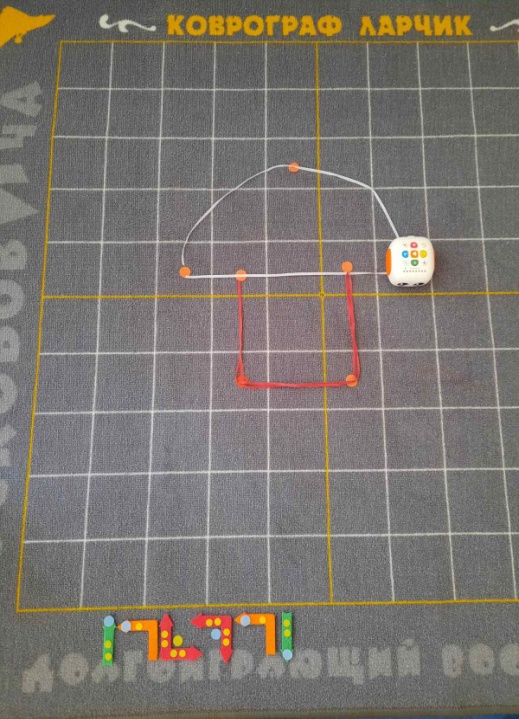 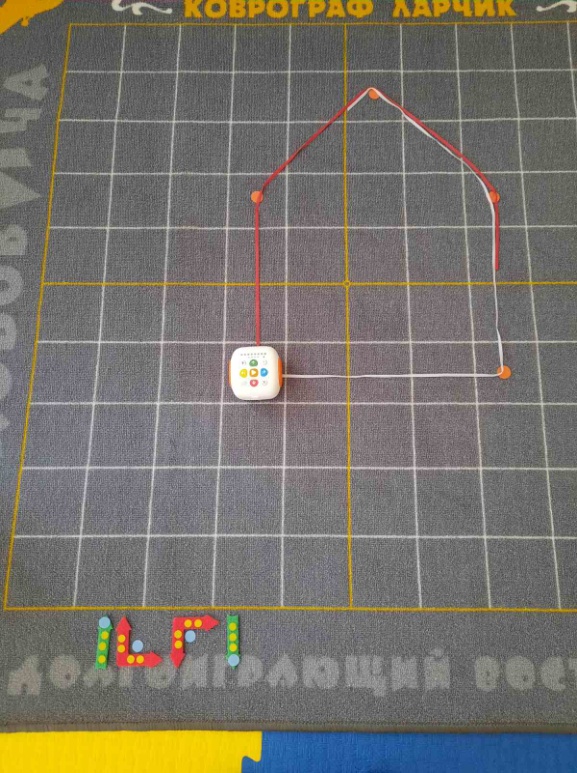 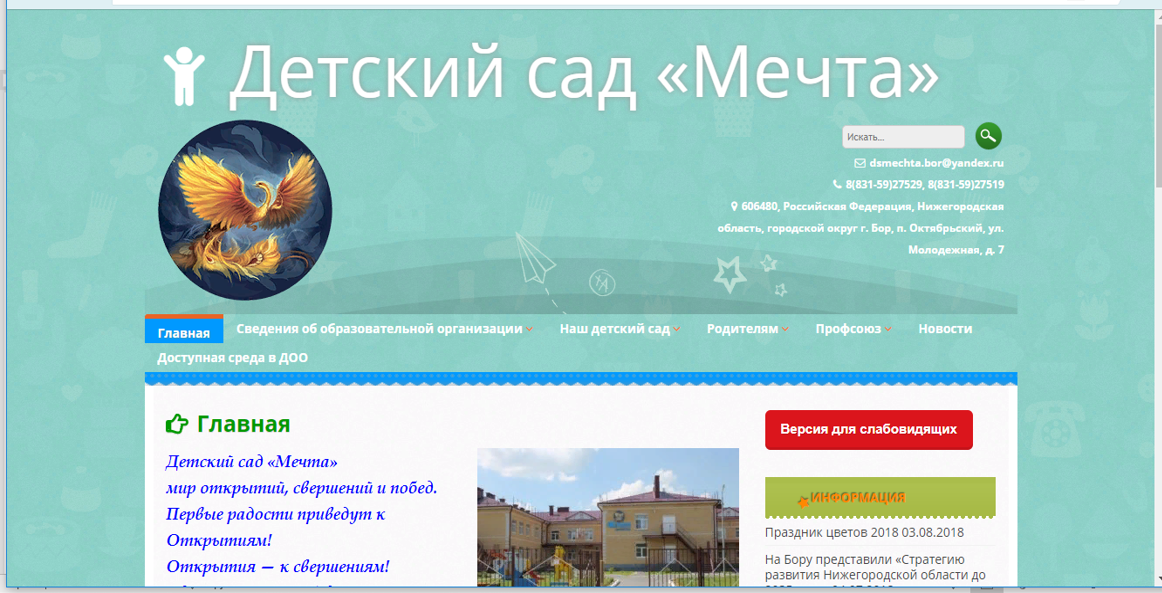 Адрес сайта:  
dsmechta-bor.rue-mail: dsmechta.bor@yandex.ru
Контактный телефон: 
8(831-59)27-529, 27519